3D Simulation for Thermal Management of High Performance Plug-In Hybrid Electric Vehicle
Ulises Sanchez Ruiz
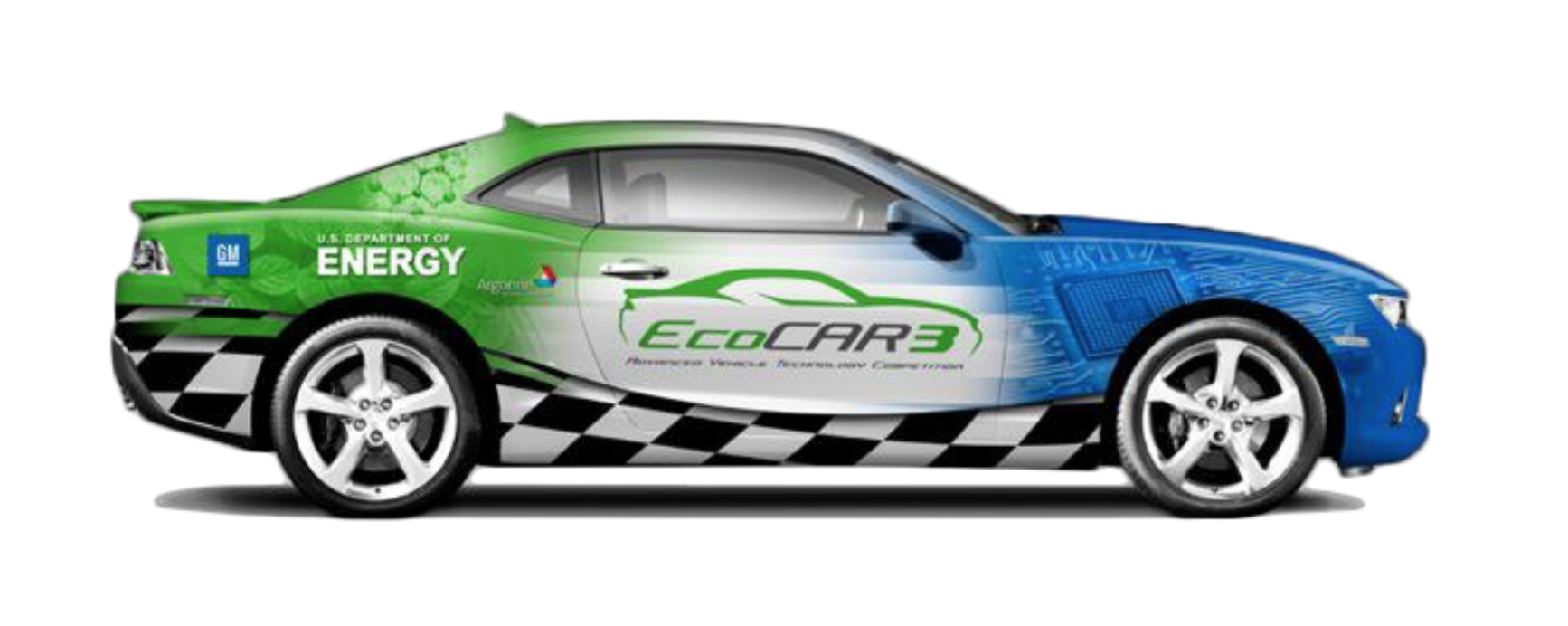 [Speaker Notes: 16 universities in the competition , Big tech schools like Gerogia tech, virginia tech, cal state LA,]
Vehicle Architecture
Vehicle Architecture
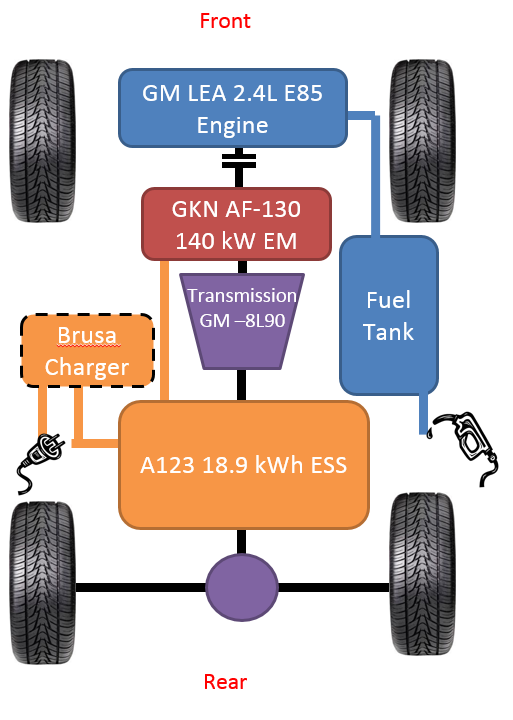 Parallel Pre-Transmission (P2)
Plug-In Hybrid Electric Vehicle (PHEV)
Through-shaft Design to Reduce Complexity
[Speaker Notes: Replace text with powerflow diagram]
Unique Aspects
Through-Shaft Design to Reduce Complexity 
Large Battery Pack with Limited Space
High Voltage with 18.9 kW Battery
[Speaker Notes: Cad pic]
CAD
[Speaker Notes: Need to enclose for hazards.]
CAD
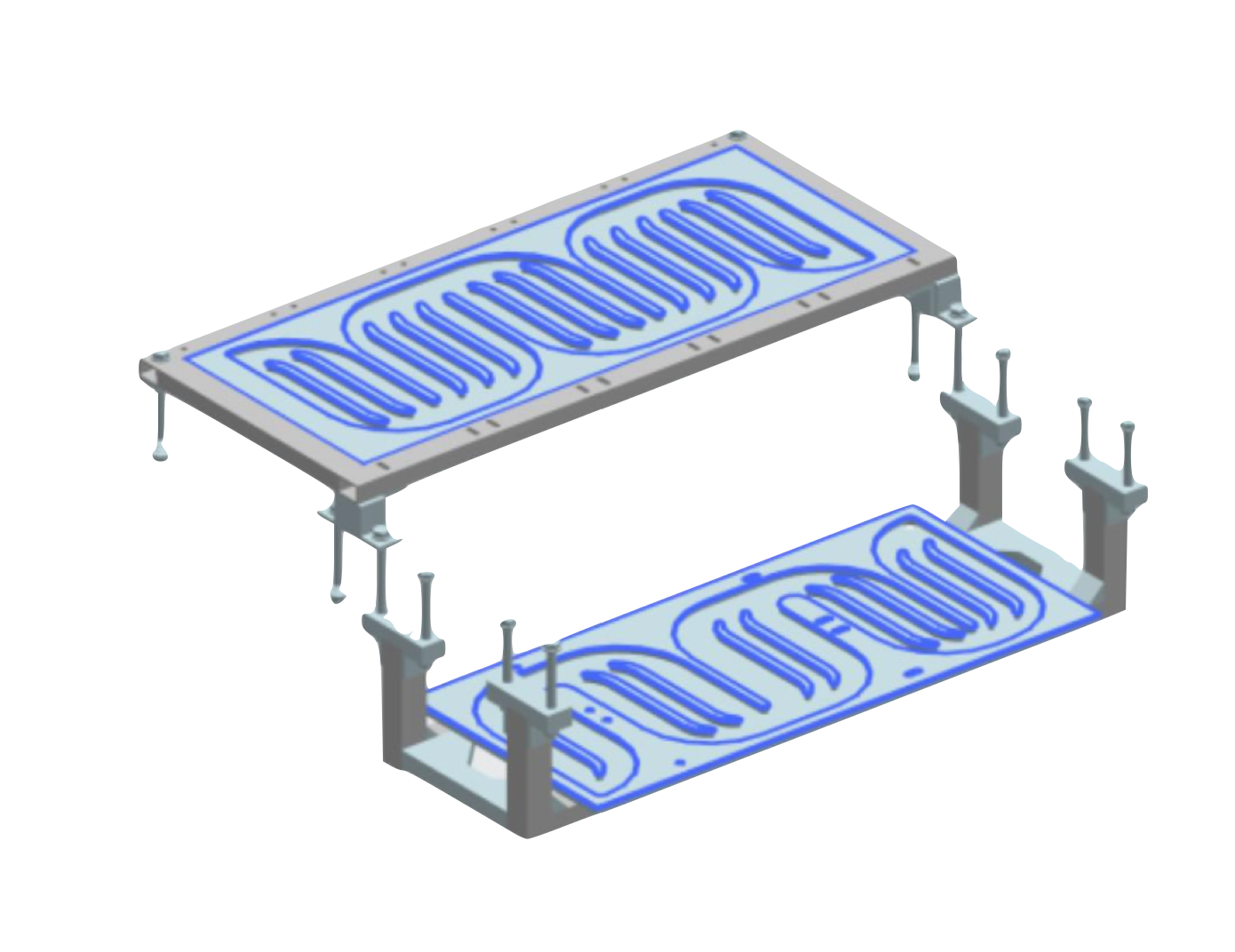 Initiating the Analysis:
CAD must first be available 
A mesh is then created using NX Siemens 
The mesh must not be too coarse nor too fine in order to obtain accurate results
Multiple trials required due to meshing
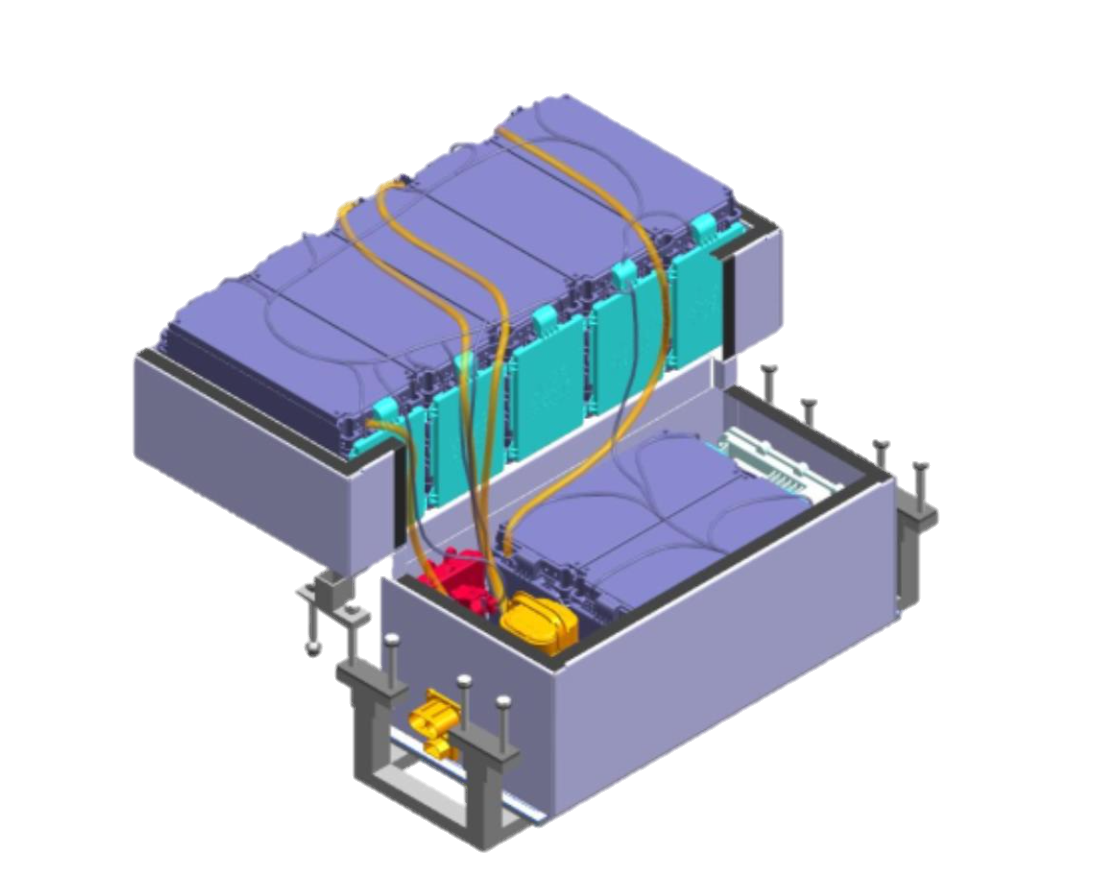 [Speaker Notes: Replace text with powerflow diagram]
TAI Radtherm
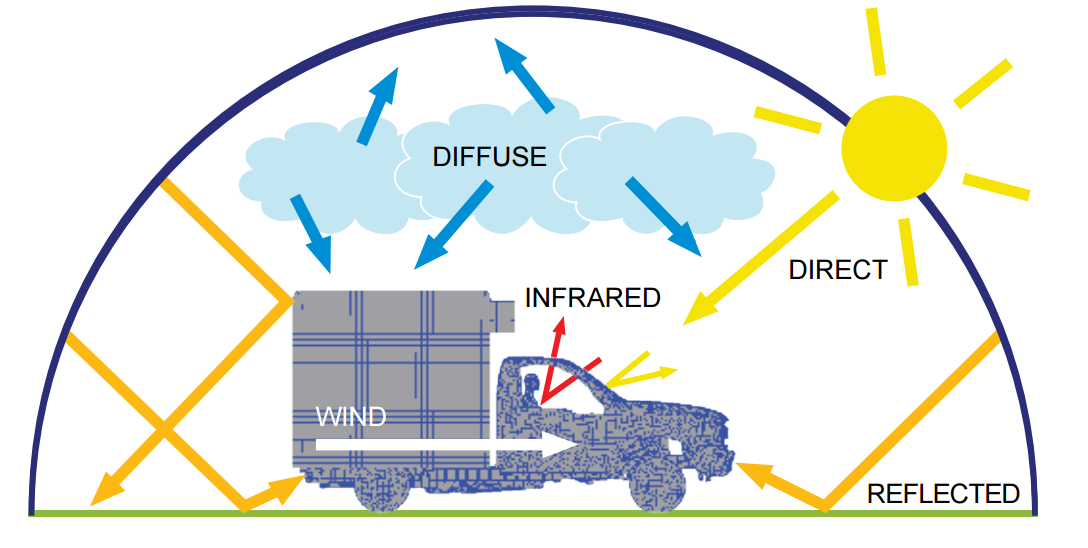 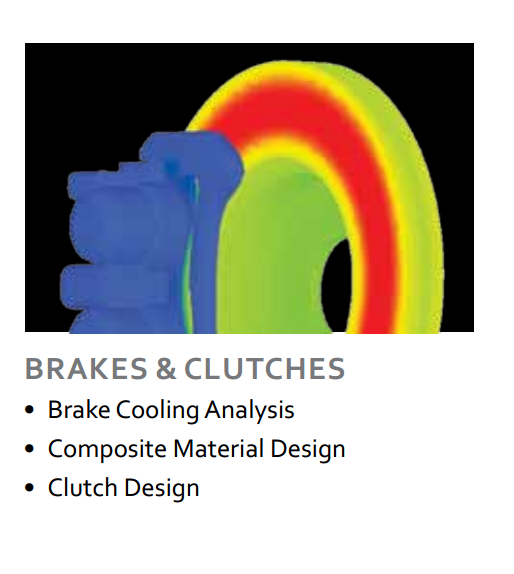 [Speaker Notes: Radiation , conduction, convection]
CAD
Results: Using a flow rate of 10 lpm, and assuming the maximum cooling load of 1.5 KW, uniform temperatures were obtained using TAITherm simulations.
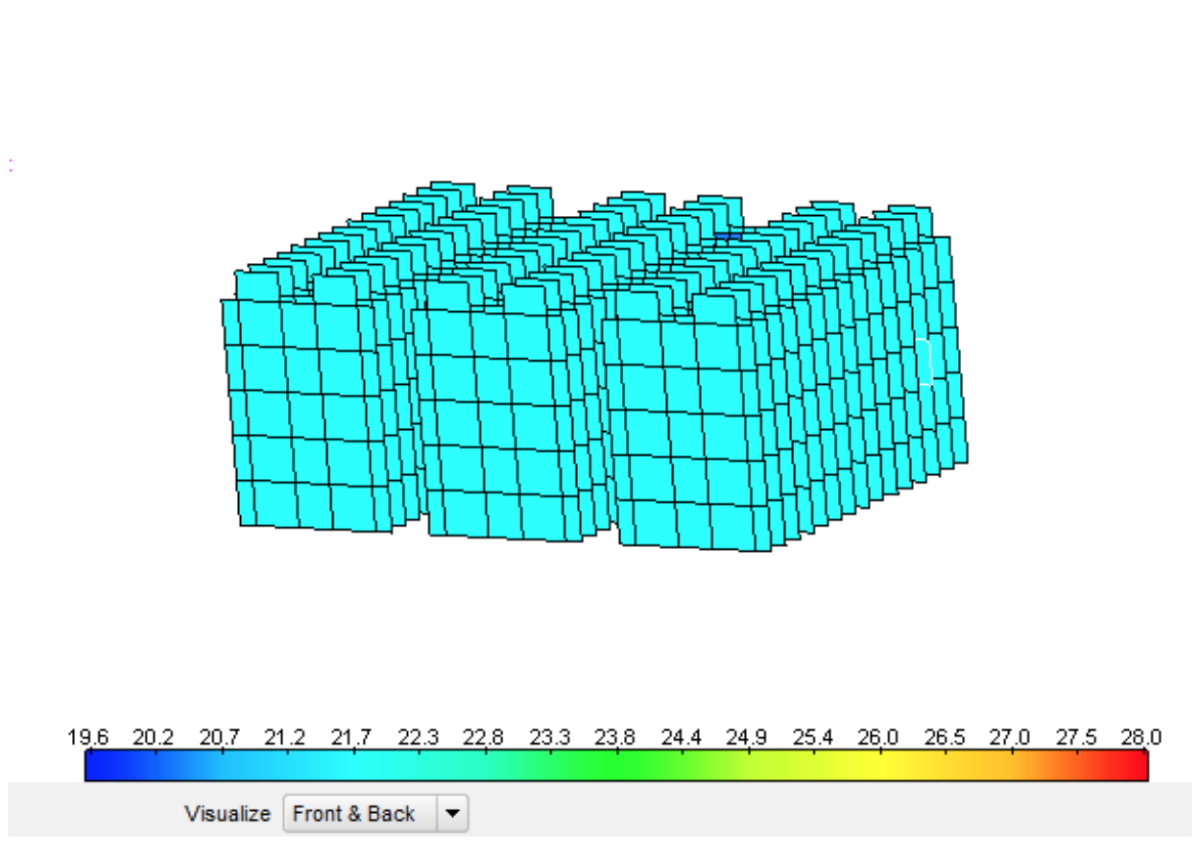 [Speaker Notes: Replace text with powerflow diagram]
CAD
[Speaker Notes: Underside coolant routes packaging as well as high voltage lines]
“Power is nothing without control”
-Giovanni Battista Pirelli
Thank You
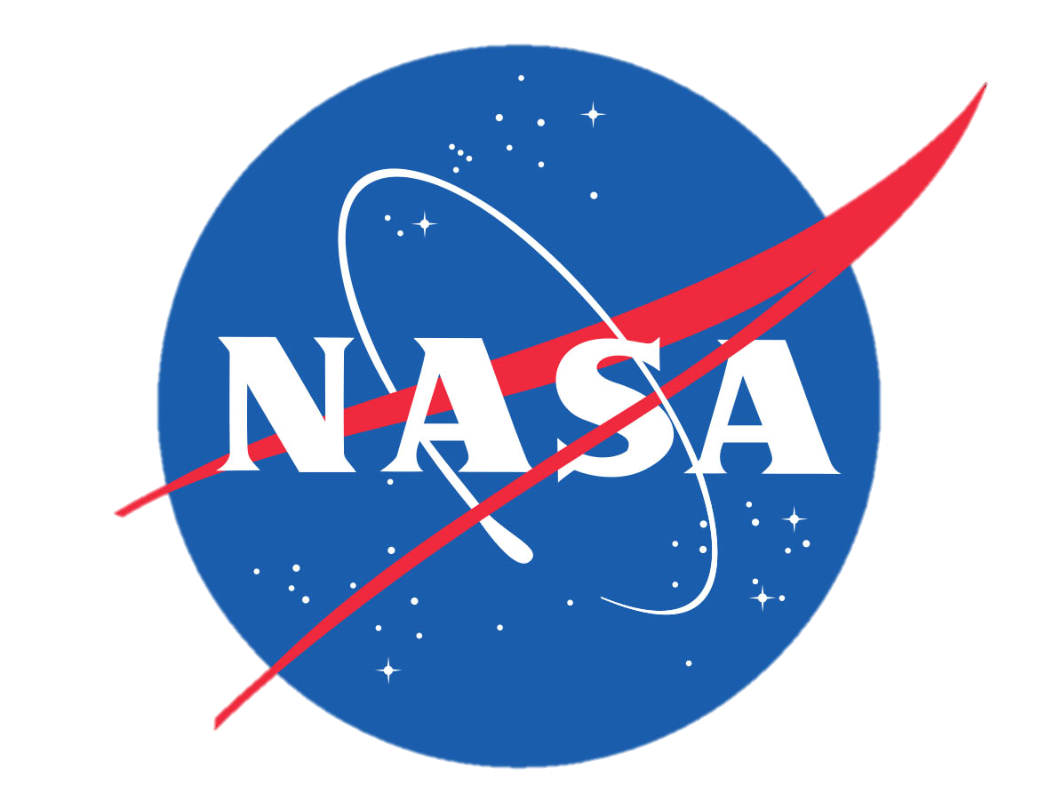 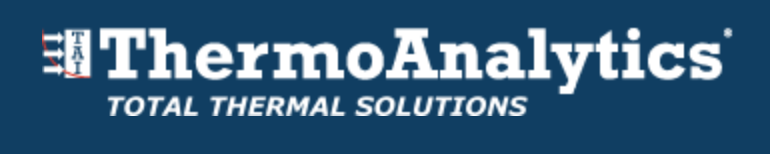 Dr. Mayyas
Questions?